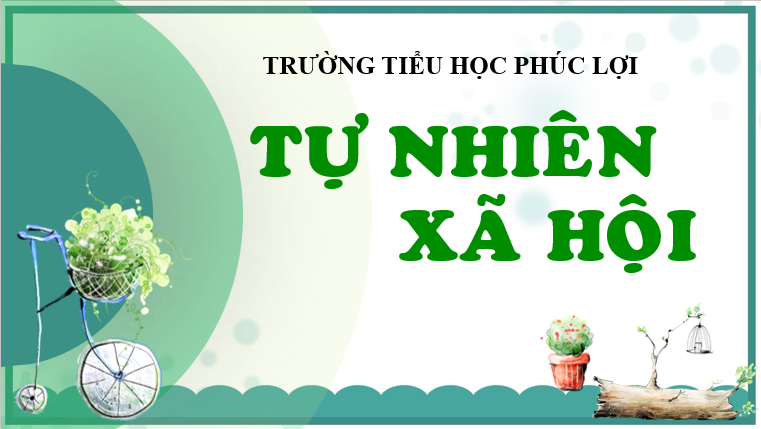 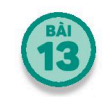 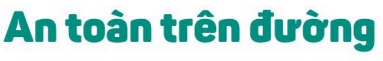 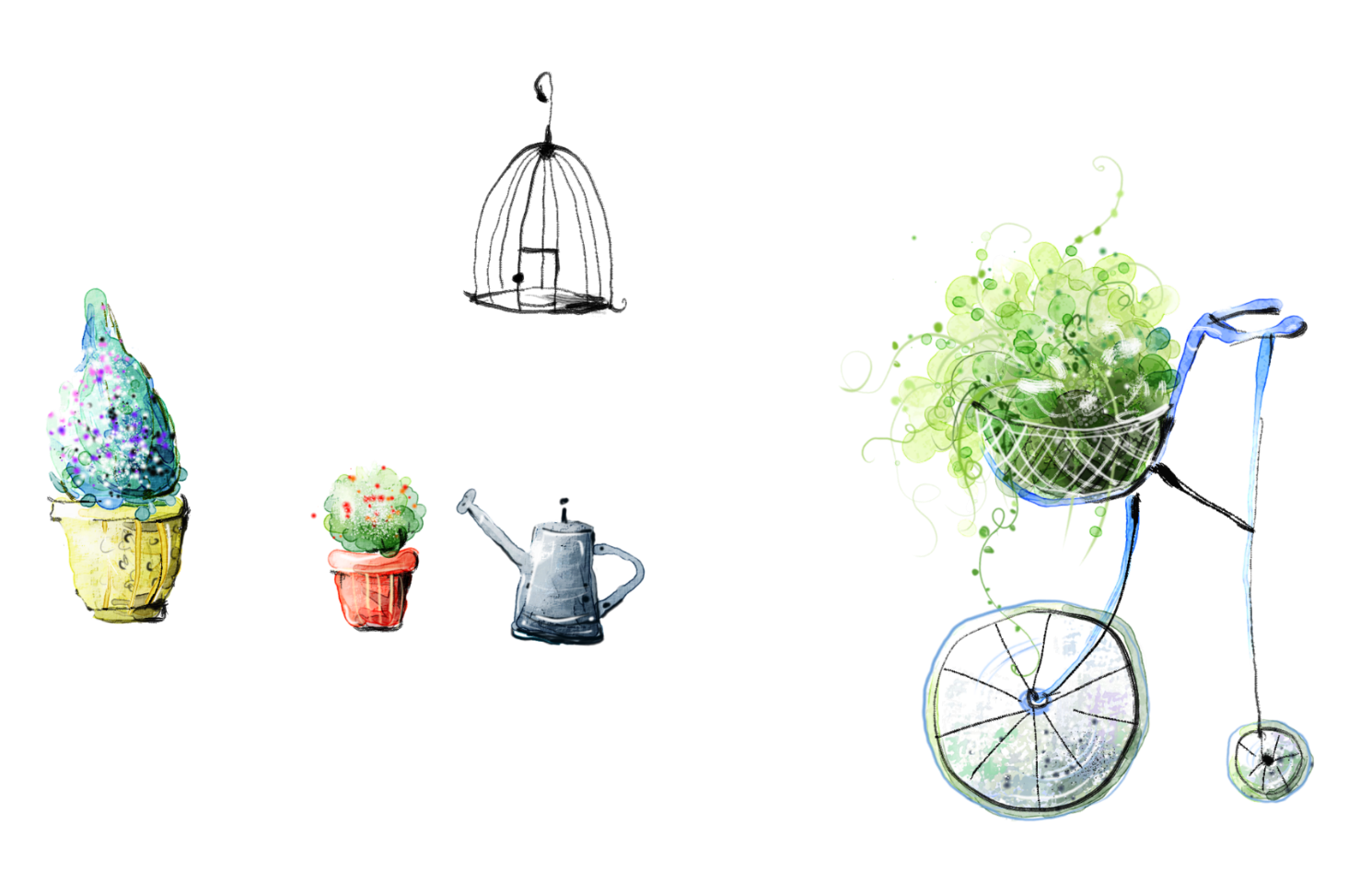 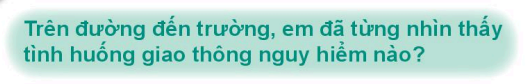 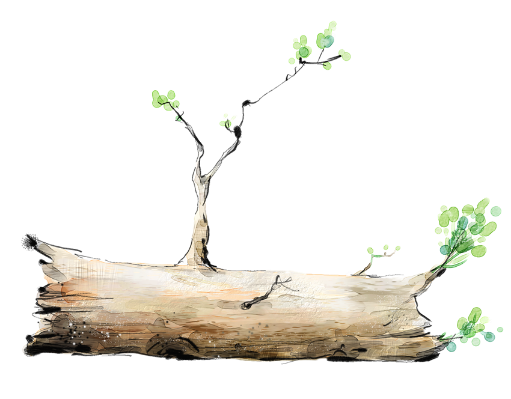 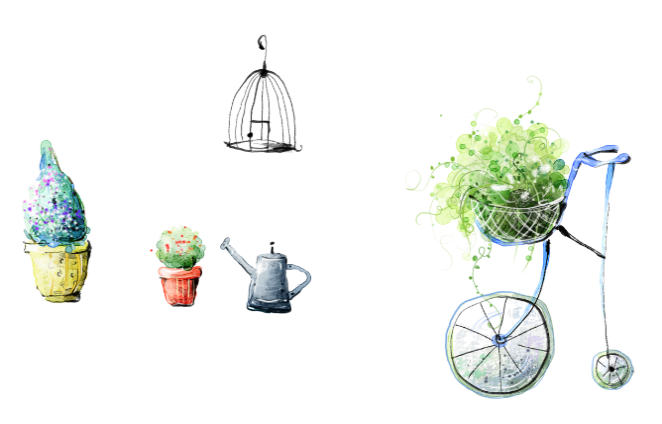 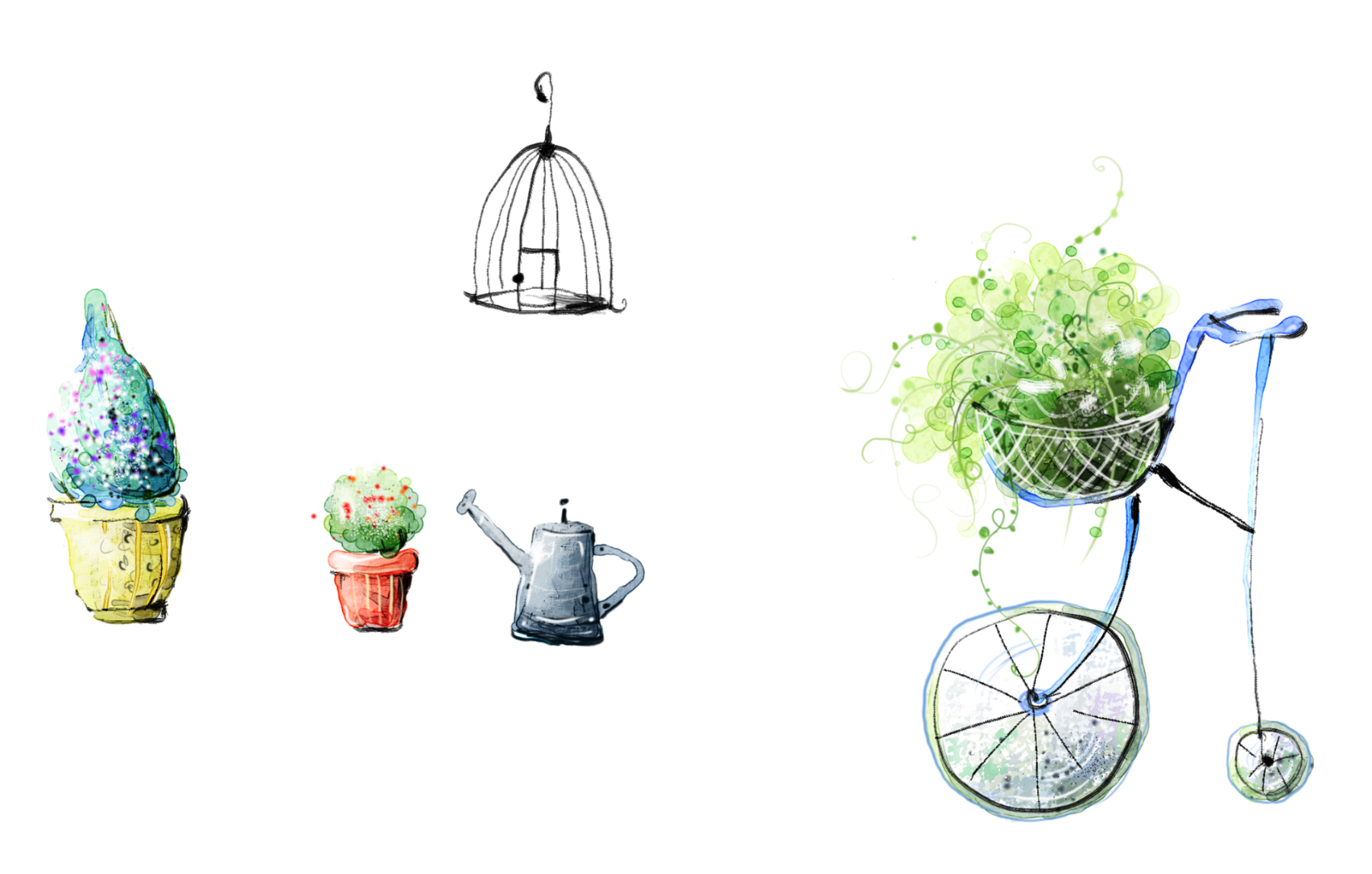 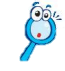 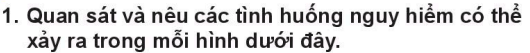 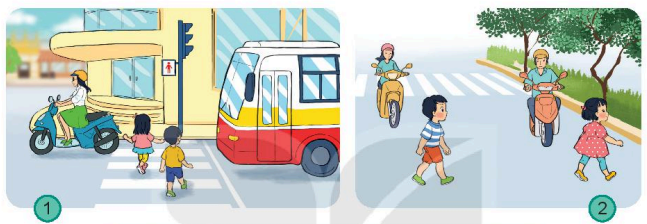 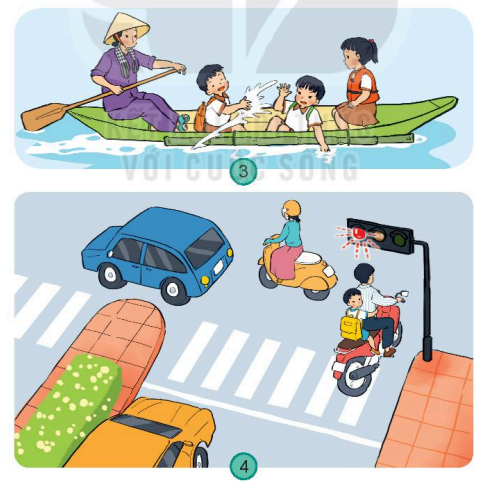 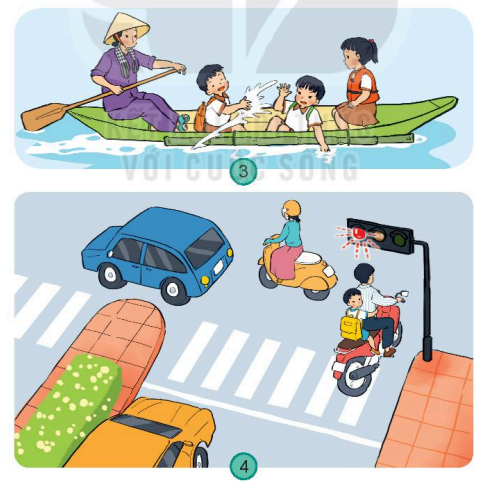 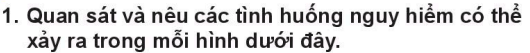 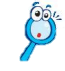 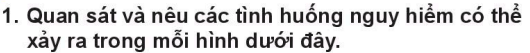 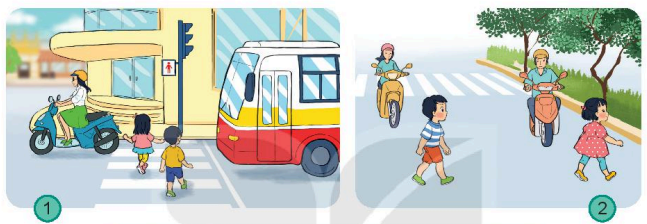 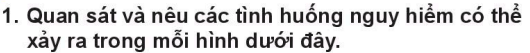 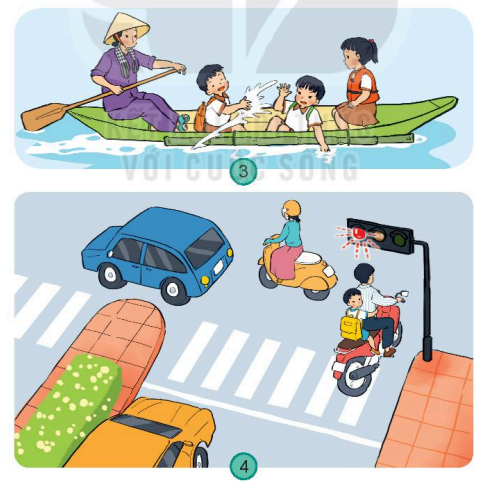 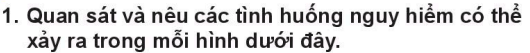 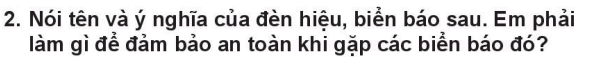 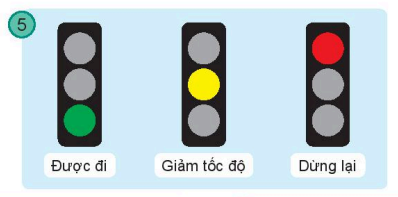 Dừng lại
Được đi
Giảm tốc độ
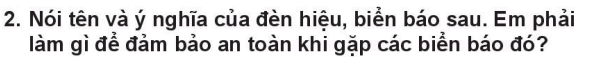 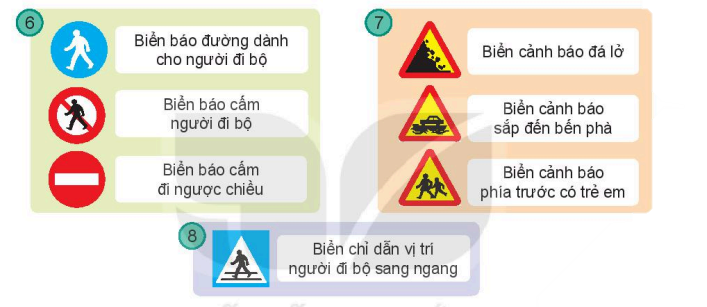 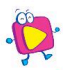 Các bạn cần lưu ý gì để đảm bảo an toàn trên đường đi học?
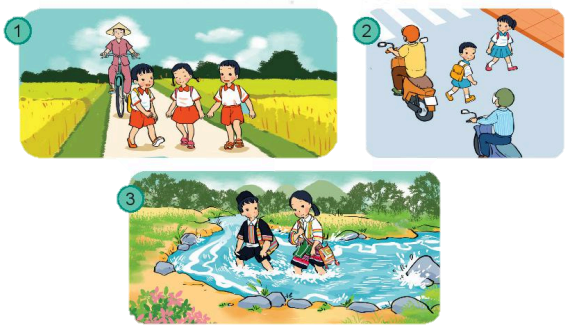 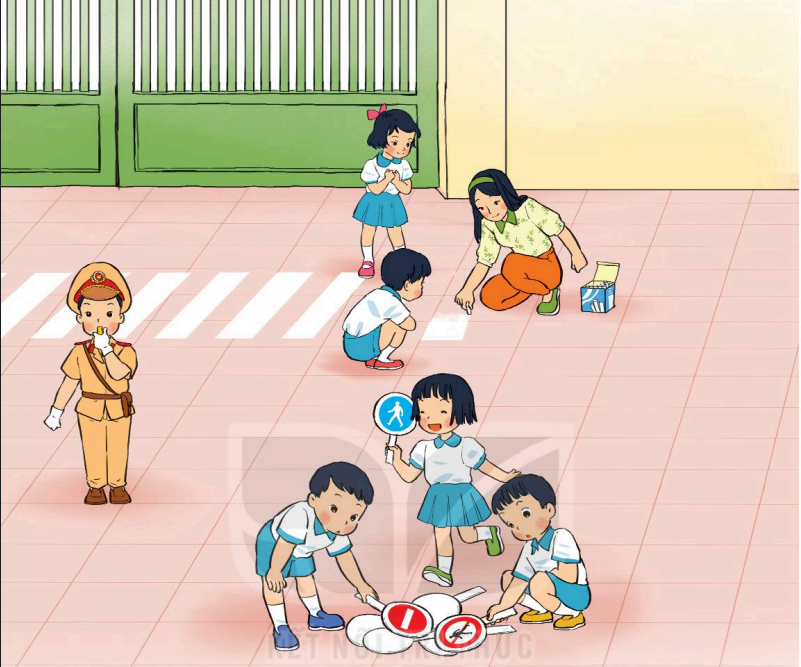 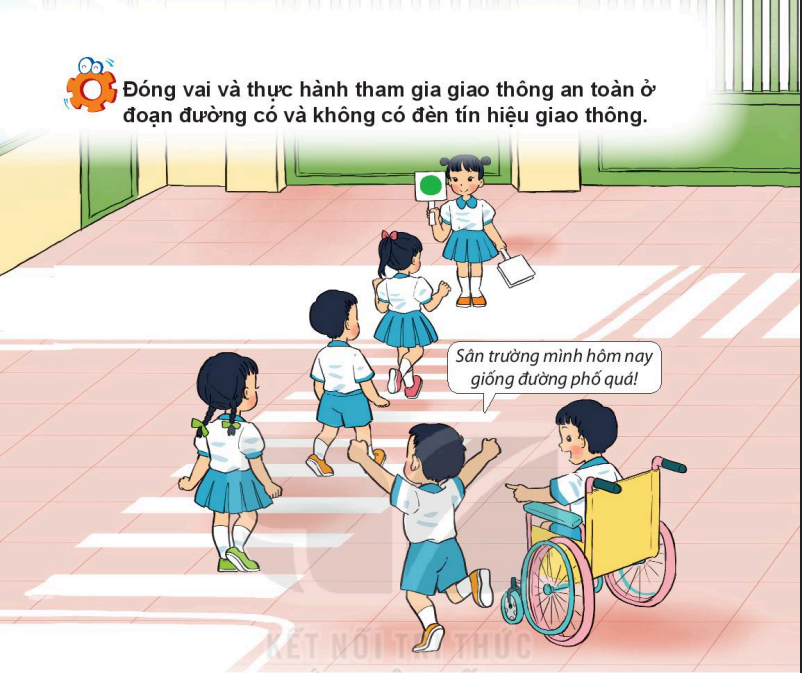 Đóng vai và thực hành tham gia giao thông an toàn ở đoạn đường có và không có đèn tín hiệu giao thông.
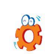 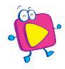 Trong các tình huống sau, ai đúng, ai sai? Vì sao?
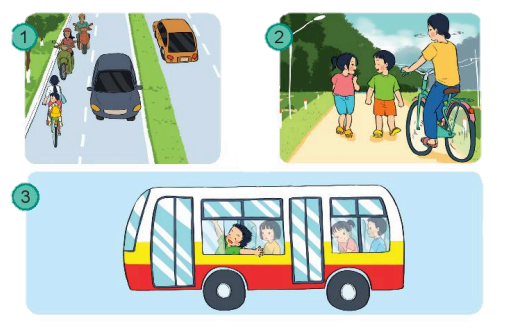 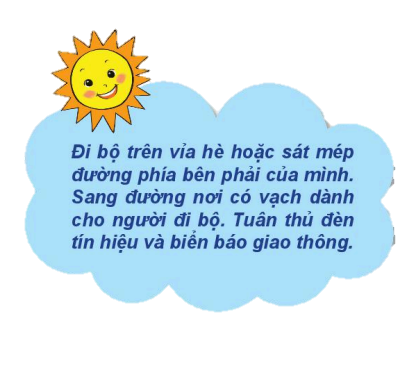 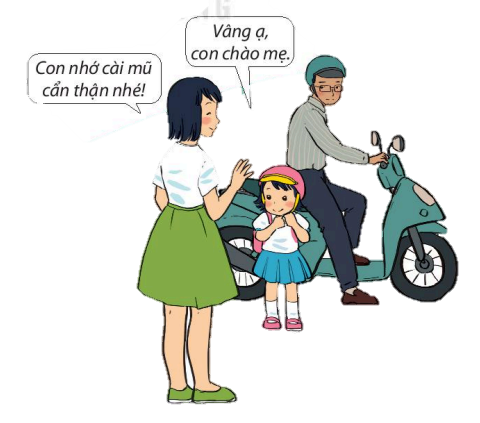